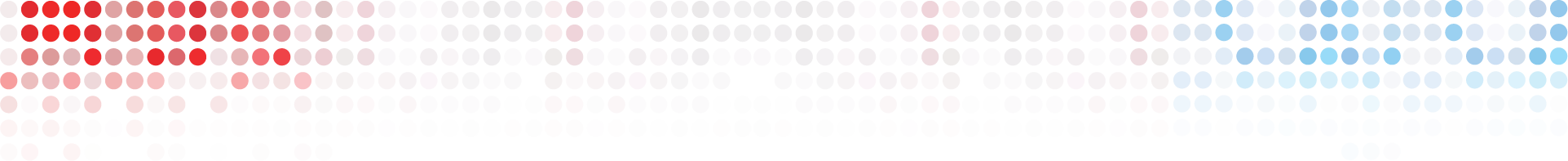 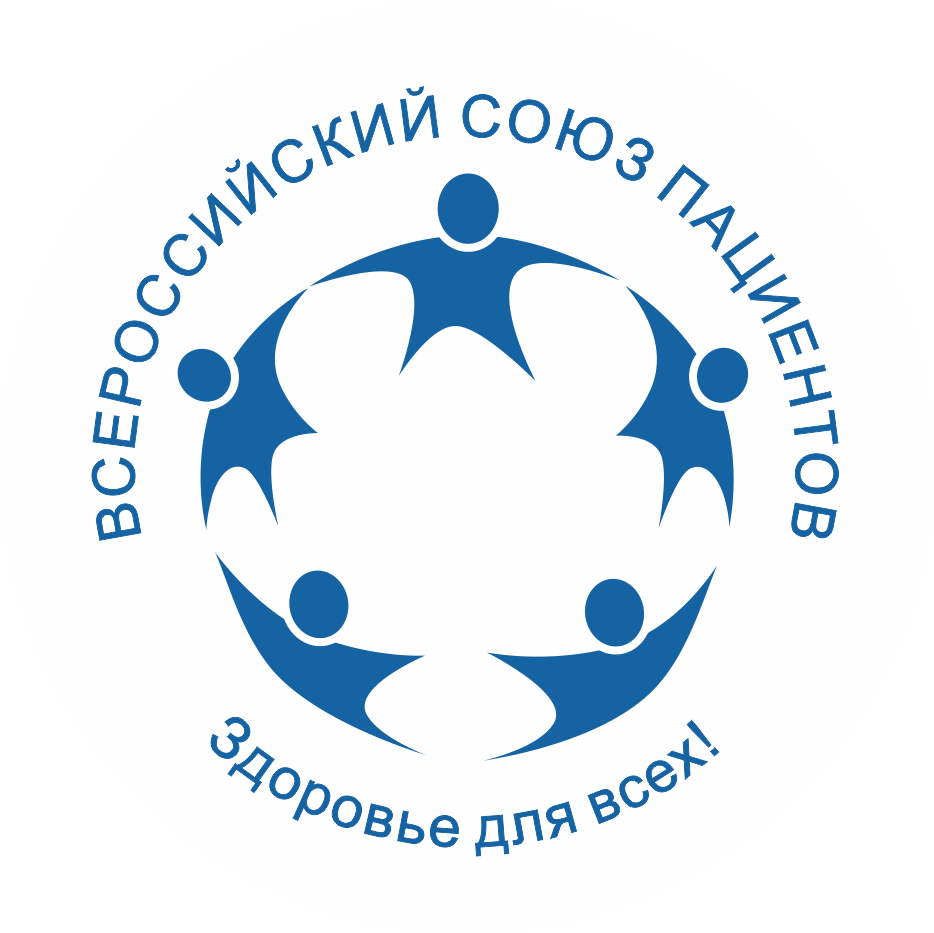 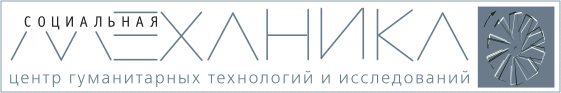 Результаты общероссийского социологического исследования
ПРОФИЛАКТИКА COVID-19 ДЛЯ ЛИЦ С ОСЛАБЛЕННЫМ ИММУНИТЕТОМ
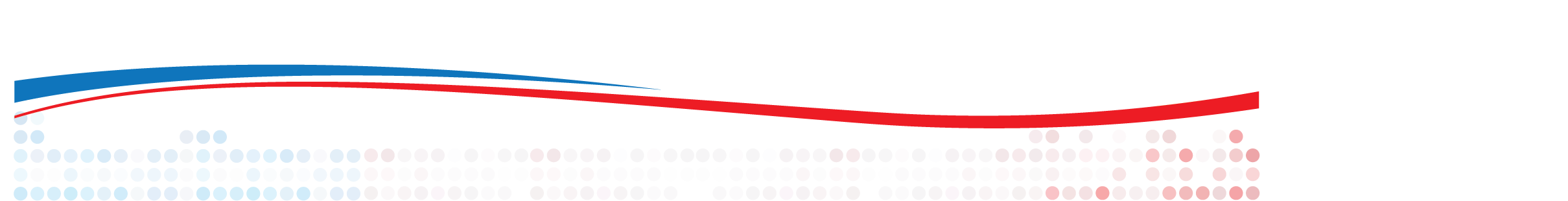 Москва, 2024 г.
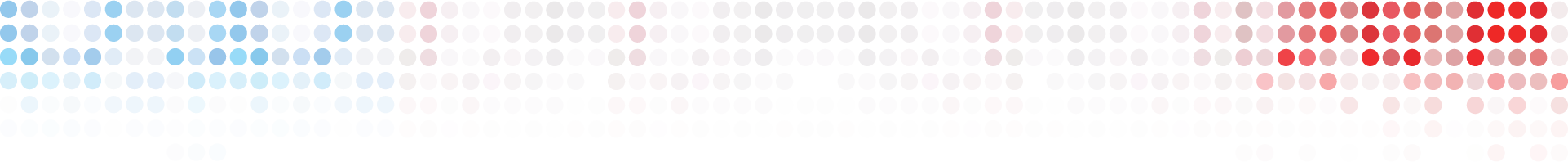 ОБЩАЯ ХАРАКТЕРИСТИКА ИССЛЕДОВАНИЯ
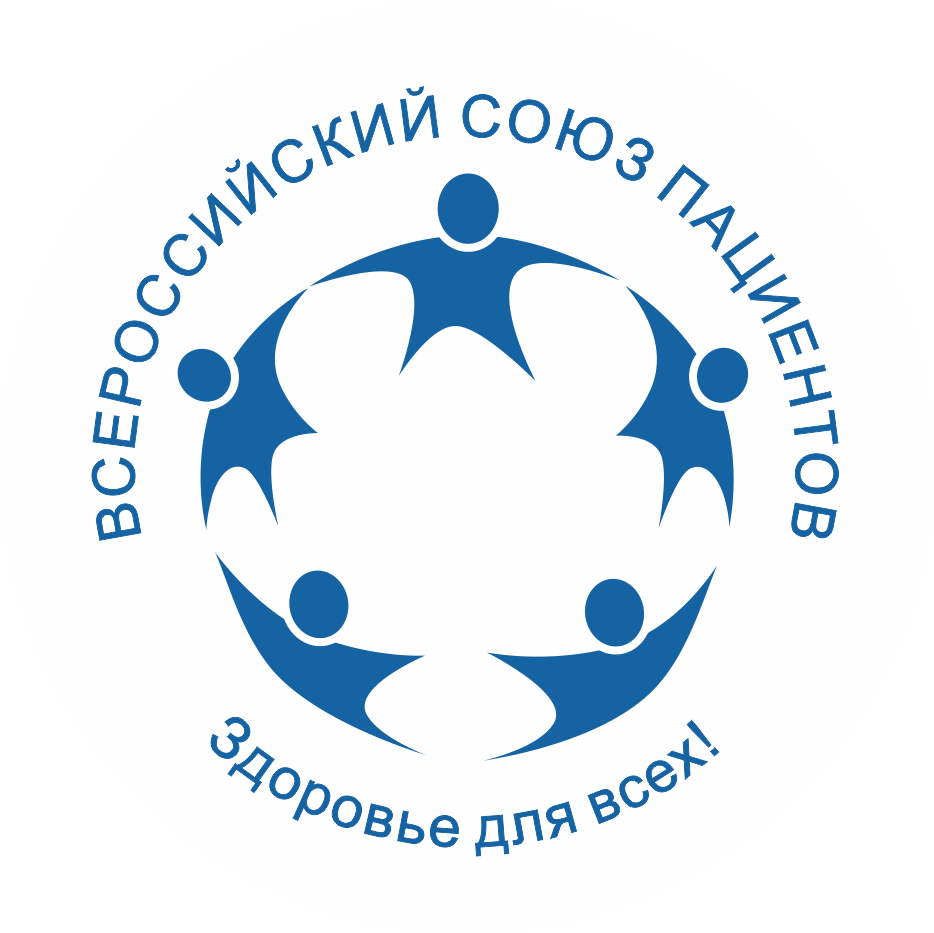 Цель исследования
Оценка понимания пациентами с ослабленным иммунитетом своей повышенной восприимчивости к ОРВИ включая Covid-19 и осведомленности пациентов о дополнительных возможностях защиты. 


Объект исследования
Жители Российской Федерации старше 18 лет, находящиеся на иммуносупрессивной терапии, из числа имеющих заболевания:
иммуновоспалительныt ревматическиt pзаболевания (ИВРЗ), аутоиммунные заболевания, требующие приема интерферонов, 
онкологические заболевания (включая онкогематологические) на фоне активного противоопухолевого лечения, 
хроническая болезнь почек и получение диализа, трансплантация костного мозга или органов, первичный иммунодефицит. 

Метод, выборка и порядок реализации исследования
Анкетный онлайн-опрос пациентов, находящихся на иммуносупрессивной терапии с целевой выборкой по указанным профилям заболевания. 
Сбор, обработка и анализ данных осуществлены в период со 29 марта по 17 мая 2024 г.
Выборка целевая. Опрошено 619 человек из 74 субъектов РФ. Данные сравниваются с результатами опроса 2023 года (542 пациентов на иммуносупрессивной терапии из 74 субъектов РФ)
Исследование проведено Всероссийским союзом пациентов и Центром гуманитарных технологий и исследований «Социальная  Механика» и НКО пациентов
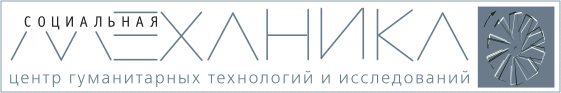 [Speaker Notes: По мнению экспертов отношение к Ковиду становится, как к любому вирусному заболеванию. В связи с чем в 2024 году мы решили посмотреть, как же наши ИК-пациенты отвечают в целом на вопросы касательно вирусных болезней включая ковид.]
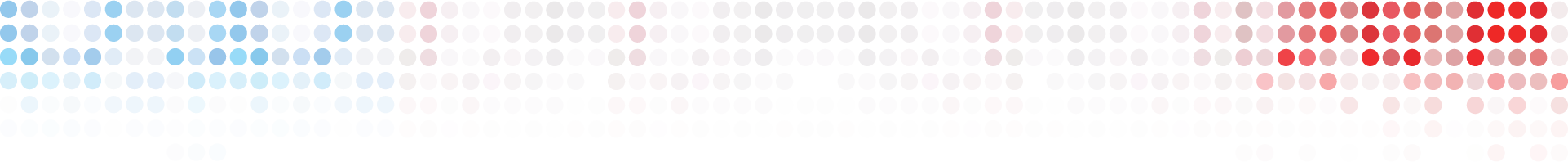 УЧАСТНИКИ ИССЛЕДОВАНИЯ
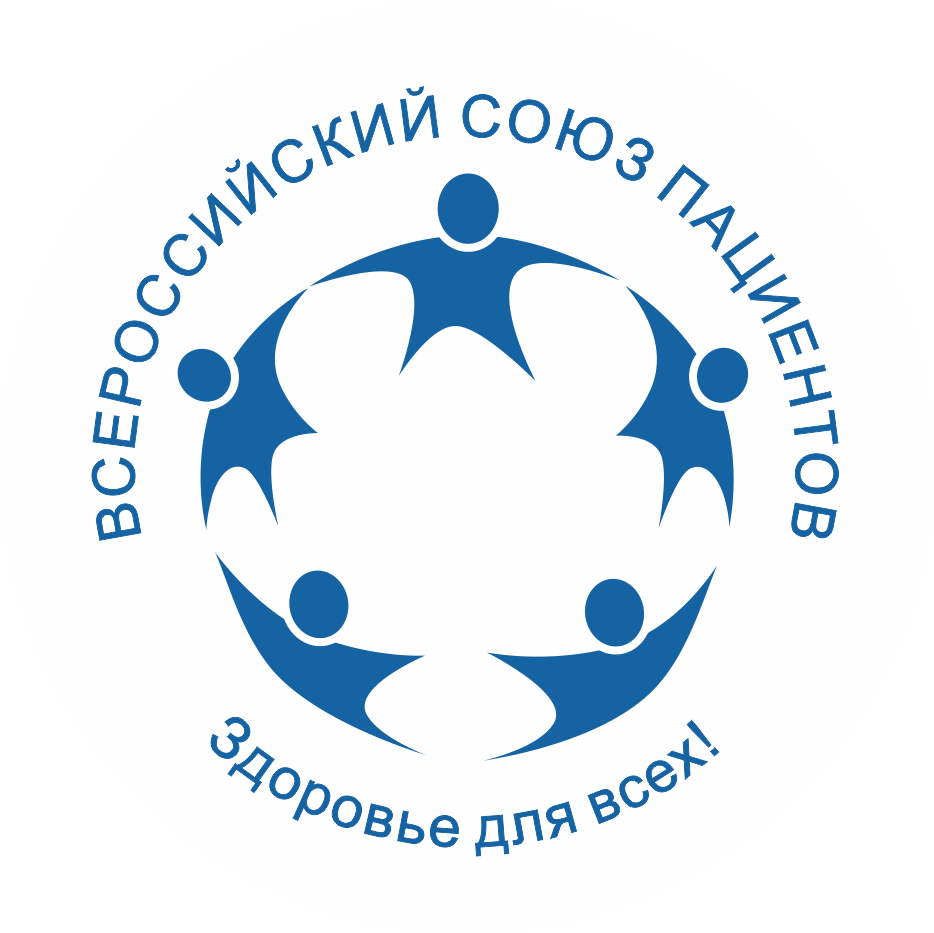 Диаграмма 3. Профиль заболеваний участников опроса
Диаграммы 1-2. Половозрастная структура выборки
Диаграмма 4. Территориальная принадлежность участников опроса
Профилактика Covid-19 для лиц с ослабленным иммунитетом, 2024 г.
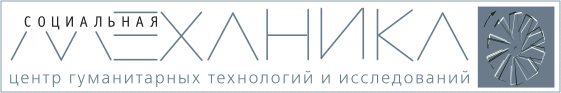 [Speaker Notes: Слайд 2-3: Среди участников исследования, как и в прошлом году, абсолютное большинство составили пациенты с иммуновоспалительными ревматическими заболеваниями ИВРЗ (50,6%). Следующей по представленности, как и год назад, стала группа пациентов с аутоиммунными заболеваниями (19,6%). 
В 2024 году среди опрошенных существенно больше онкологических пациентов: 12% с онкологией разного спектра и 6,3% с раком крови. Это связано с тем, что поиск данной категории больных осуществлялся дополнительно целевым образом.
Пациенты с хроническим заболеванием почек (ХБП), как и год назад, составили чуть больше 10%, пациенты с трансплантацией – 6,8%.
Новая целевая аудитория опроса в 2024 году – пациенты с первичным иммунодефицитом (ПИД) – составили 8,8% опрошенных.]
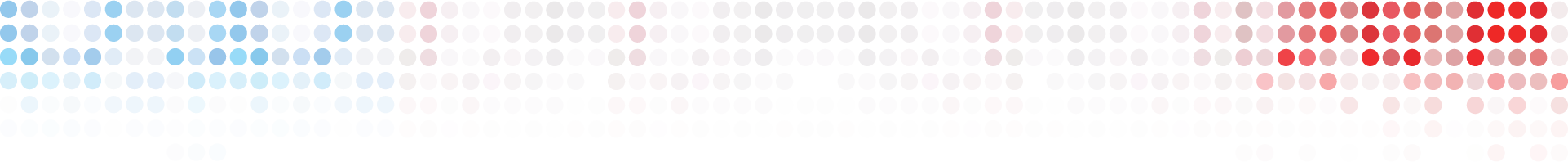 ЗАБОЛЕВАЕМОСТЬ ОРВИ
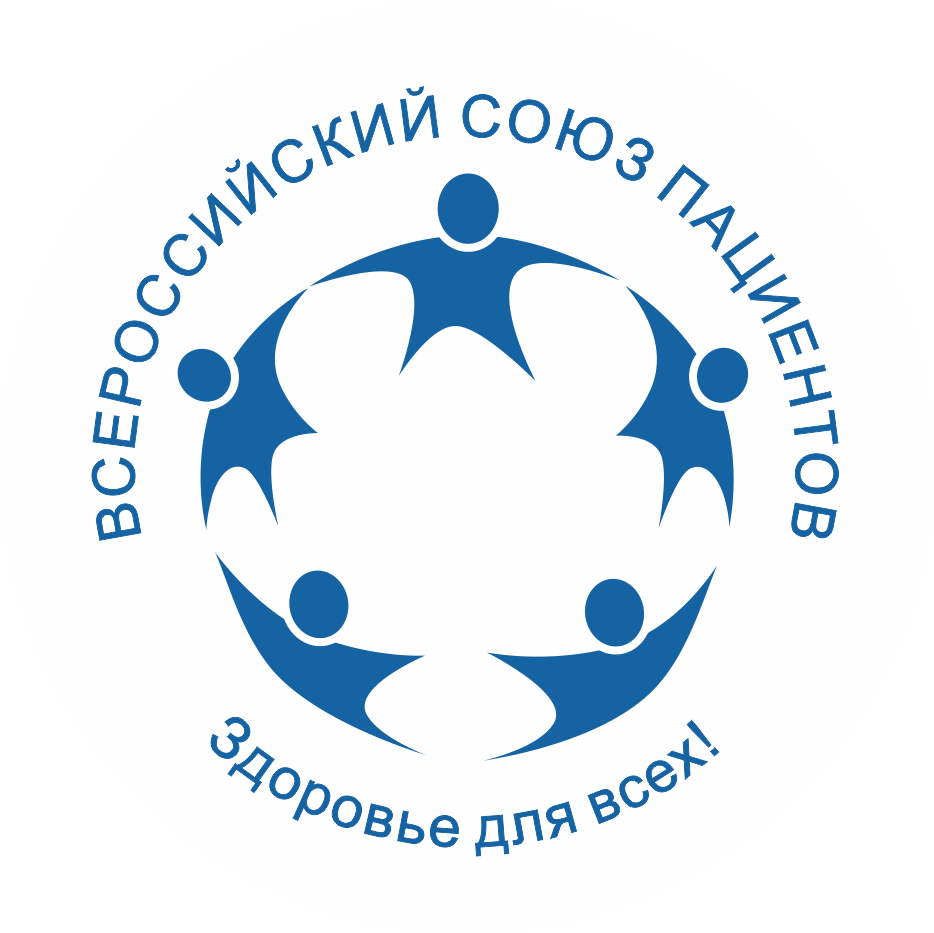 Диаграммы 5 и 6. Опыт ОРВИ
За последний год так или иначе переболели различными ОРВИ практически все пациенты на иммуносупрессивной терапии:
90% участников исследования переболели,
13,7% были госпитализированы,
67% перенесли ОРВИ дома в легкой или средней форме.


Сравнительно чаще болеют ОРВИ пациенты с ПИД – 100% переболевших среди опрошенных в этой группе.
Реже болеют онкологические пациенты – 83% переболевших.
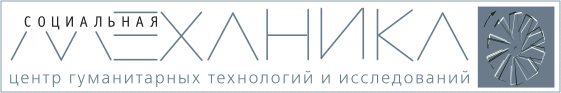 Профилактика Covid-19 для лиц с ослабленным иммунитетом, 2024 г.
[Speaker Notes: - За последний год 90% пациентов на иммуносупрессивной терапии так или иначе переболели острыми респираторными вирусными инфекциями. Были госпитализированы 13,7%, дома в легкой или средней форме перенесли ОРВИ 67% опрошенных.

- Более уязвимы к острым респираторным вирусным инфекциям пациенты с первичным иммунодефицитом (ПИД): в этой группе все опрошенные переболели ОРВИ.]
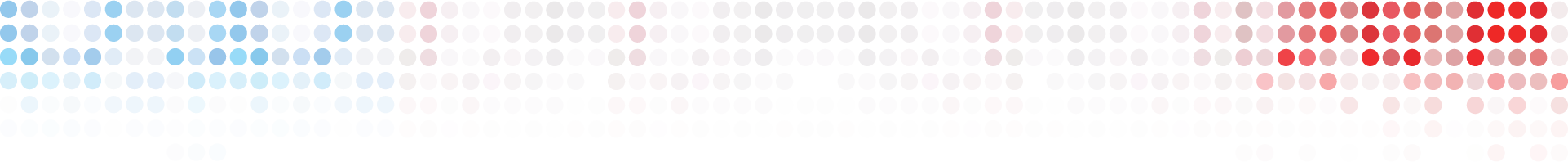 ЗАБОЛЕВАЕМОСТЬ COVID-19
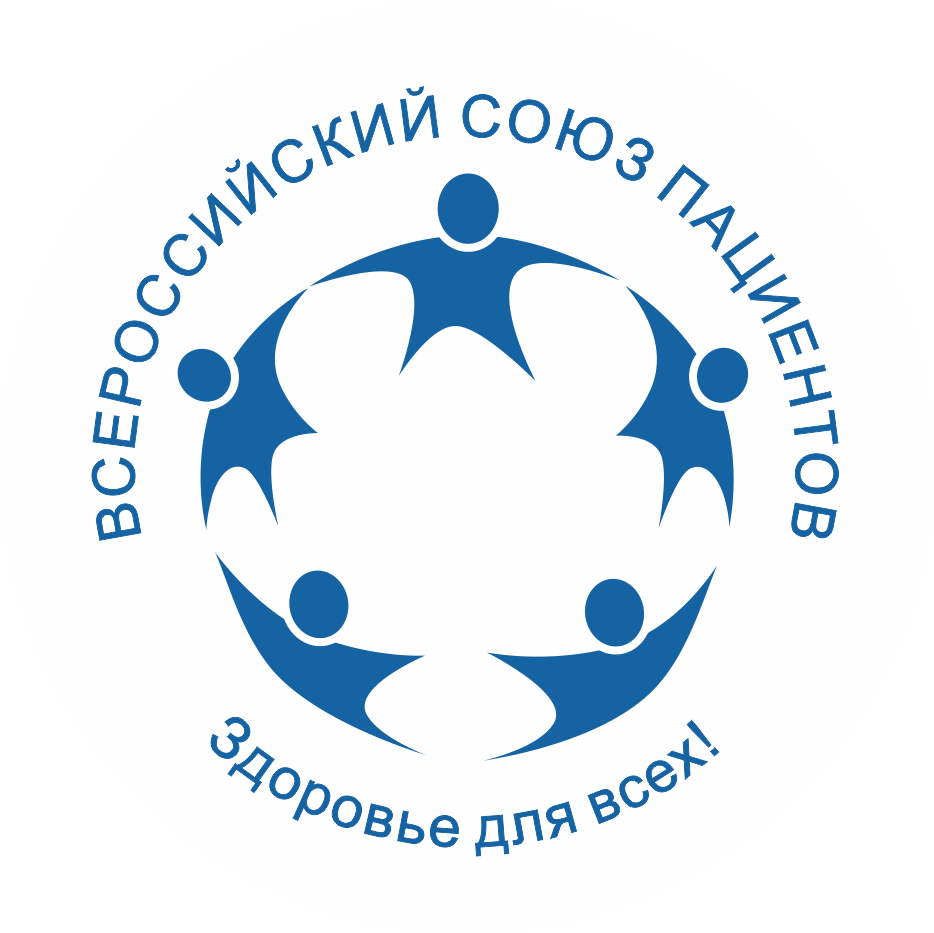 Сравнительно больше перенесших Covid-19 среди больных на диализе (44%) и среди больных ПИД (почти 40%). 
Меньше переболевших, по данным исследования, среди больных:
ревматоидными заболеваниями – 24%;
аутоиммунными и онкологическими заболеваниями – 30%.
Статистика по Covid-19 в 2024 году существенно отличается от 2023 года:
так или иначе переболели Covid-19 за прошедший год 27%,
официально поставленный диагноз имели 18% (годом ранее официальный диагноз имели 48,5% опрошенных).
Диаграммы 7 и 8. Диагноз Covid-19 за последние 12 месяцев
Диаграмма 9. Заболеваемость Covid-19 у разных пациентов
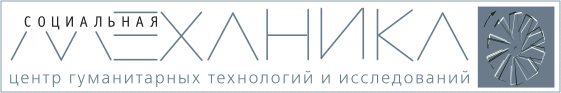 Профилактика Covid-19 для лиц с ослабленным иммунитетом, 2024 г.
[Speaker Notes: Переболели Covid-19 за прошедшие 12 месяцев треть опрошенных - 27%, в том числе официально поставленный диагноз имели 18%. 
Мы видим что динамика выявленных случаев снижается, что связано в том числе с уменьшением количества тестирований.]
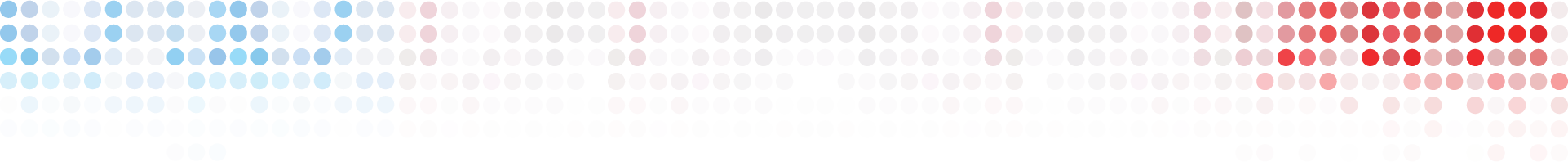 ЛЕЧЕНИЕ COVID-19
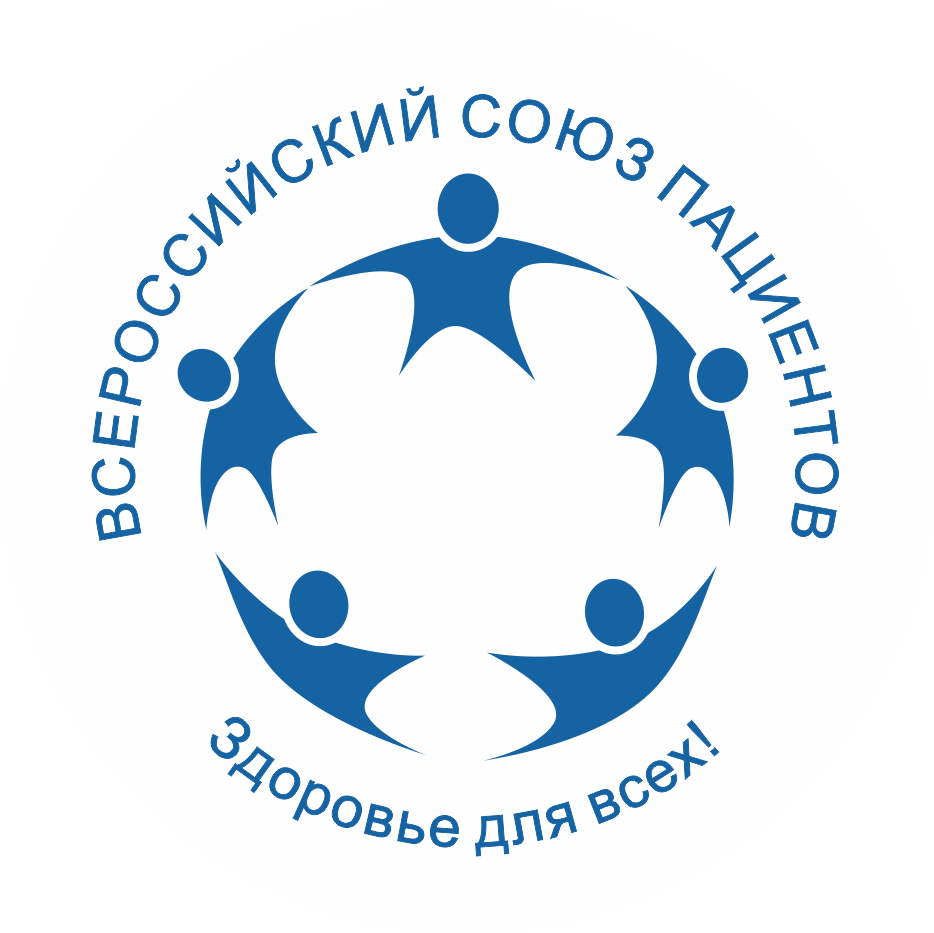 Лечение Covid-19 в прошедшие 12 месяцев чаще проходило в домашних условиях :
Были госпитализированы 18% опрошенных, перенесших это заболевание (в 2023 году – 32%).
Чаще в больнице для лечения Covid-19 среди опрошенных оказывались онкологические пациенты (34,4% заболевших Covid-19 в этой группе), а также пациенты с ХБП (28% опрошенных в этой группе). 
В других группах среди опрошенных госпитализировали до 20% заболевших пациентов.
Диаграммы 10 и 11. Формы лечения Covid-19, ответы переболевших пациентов
Диаграмма  12. Лечение Covid-19 среди разных категорий пациентов
Профилактика Covid-19 для лиц с ослабленным иммунитетом, 2024 г.
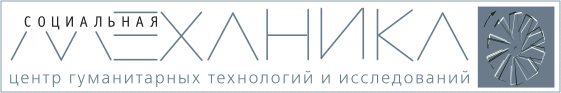 [Speaker Notes: Ковид оказывает влияние на образ жизни. Если мы говорим о том что треть пациентов переболели ковид. То госпитализированы вследствие ковида была большая часть пациентов, то есть процент госпитализаций от Ковид  в целом выше, чем в целом среди опрошенных по всем ОРВИ, что говорит о высоком влиянии данного заболевания. 
люди больше болеют в домашних условиях,  
- Сравнительно больше перенесших Covid-19, как и в прошлый год, среди больных на диализе (44% опрошенных имели диагноз официально или нет), а также среди больных ПИД (39%). 
Covid-19 переболели четверть больных ревматоидными заболеваниями, аутоиммунными и онкологическими заболеваниями
- Госпитализированы для лечения Covid-19 из числа заболевших: 34,4% с онкологией, 28% с ХБП, 20,8% с ПИД, 19% с аутоиммунными заболеваниями, 16% с ИВРЗ.]
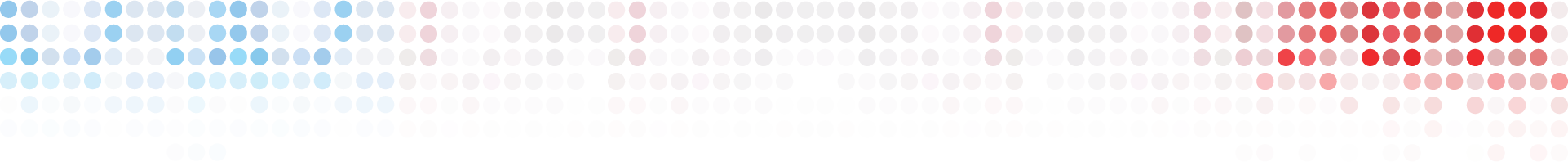 ВЛИЯНИЕ ОРВИ НА ТЕЧЕНИЕ И ТЕРАПИЮ ОСНОВНОГО ЗАБОЛЕВАНИЯ
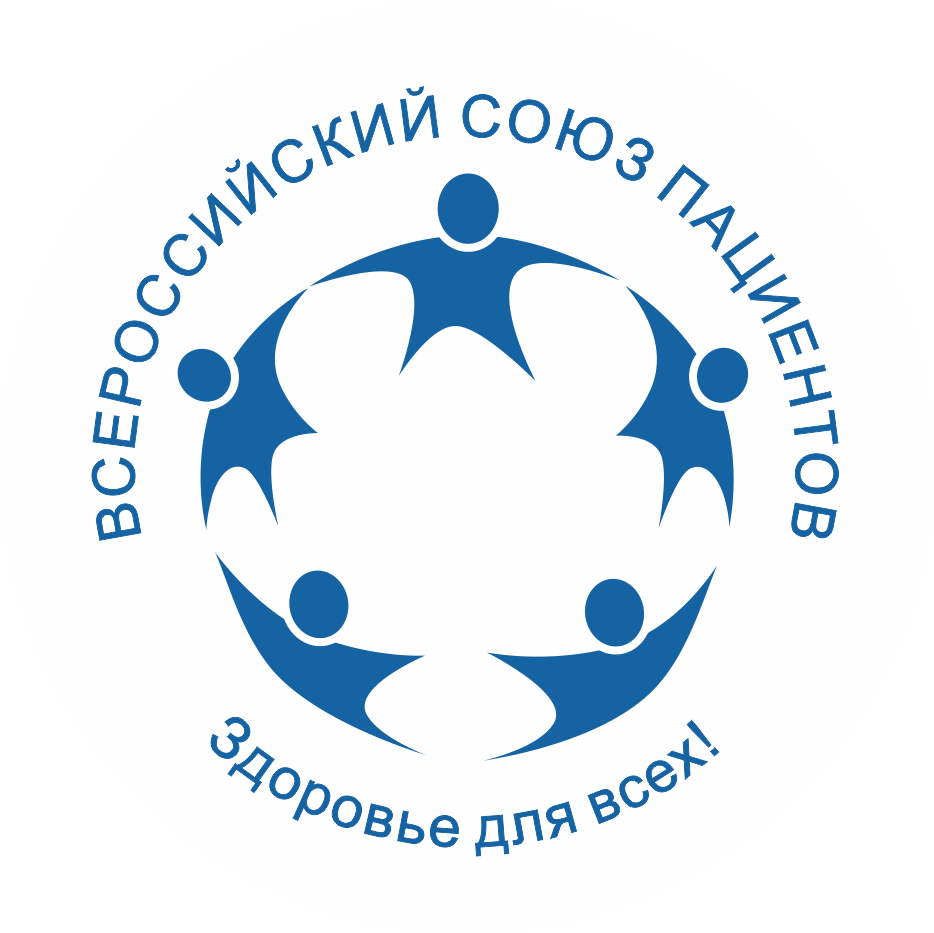 У каждого второго пациента на иммуносупрессии 
ОРВИ влияет на течение и терапию основного заболевания:
25% опрошенных были вынуждены прервать основное лечение, 
23% меняли терапию в связи с ОРВИ, 
7,3% отложили госпитализацию по основному заболеванию.


Чаще на вынужденность прерывать лечение или менять терапию указывали пациенты:
с ревматоидными заболеваниями (54% были вынуждены прервать лечение, 21% - менять терапию),
с хронической болезнью почек (18% были вынуждены прервать лечение, 42% - менять терапию).

Менее других влияют вирусные инфекции на лечение у пациентов с аутоиммунными и онкологическими заболеваниями
Диаграммы 13 и 14. Влияние ОРВИ на течение и терапию основного заболевания
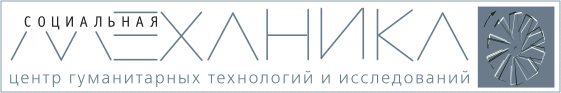 Профилактика Covid-19 для лиц с ослабленным иммунитетом, 2024 г.
[Speaker Notes: В фокусе настоящего исследования заболевания, при которых непрерывность лечения имеет колоссальное значение. В этой связи тревожен факт, что у каждого второго пациента на иммуносупрессивной терапии перенесенные ОРВИ влияли на течение и терапию основного заболевания. 

Четверть опрошенных были вынуждены прервать основное лечение, 23% меняли терапию в связи с ОРВИ, 7,3% отложили госпитализацию по основному заболеванию. – То есть абсолютное большинство пациентов ощутили влияние вирусных инфекций]
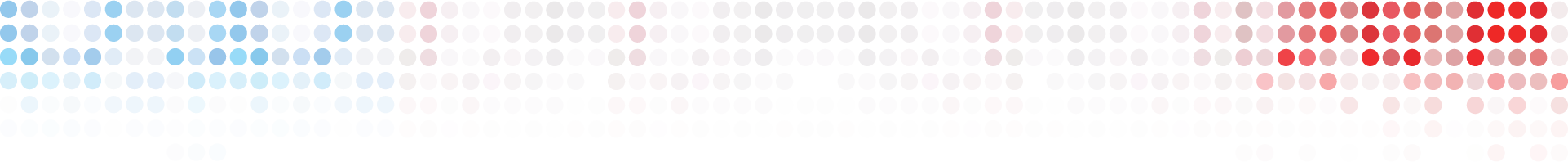 ВЛИЯНИЕ ОРВИ НА ТЕЧЕНИЕ И ТЕРАПИЮ ОСНОВНОГО ЗАБОЛЕВАНИЯ
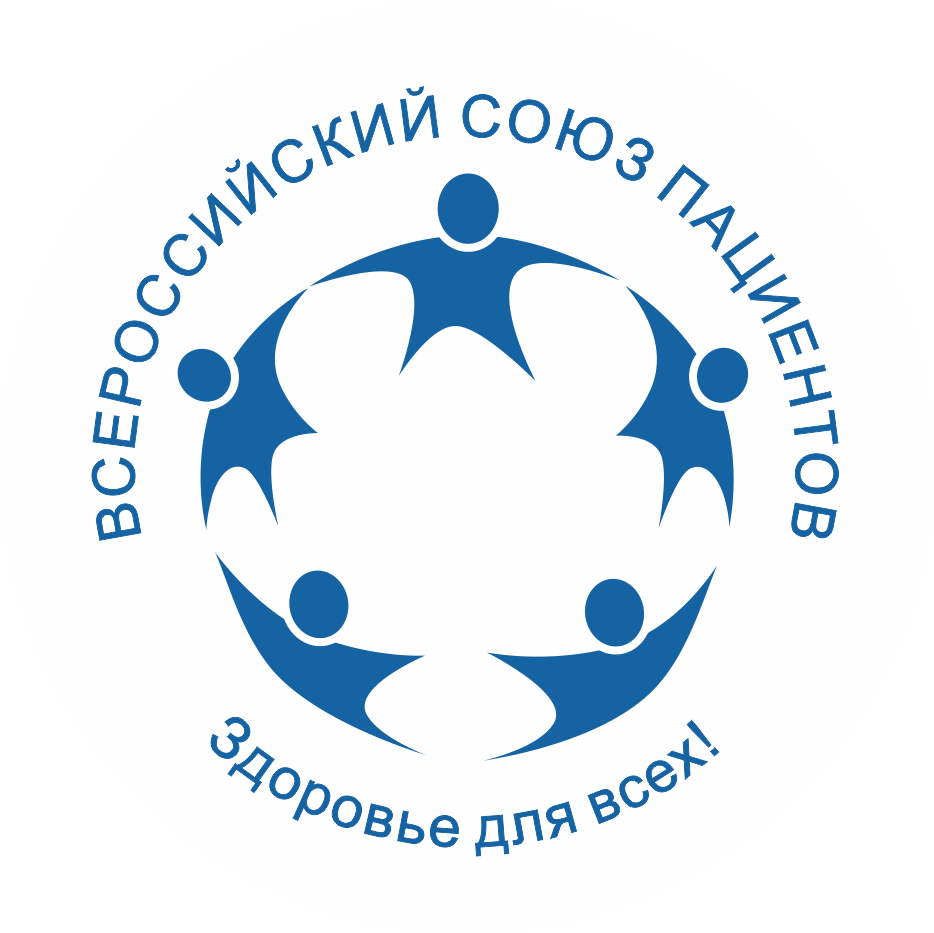 70% опрошенных, перенесших Covid-19 официально, отметили влияние последнего перенесенного вирусного заболевания на течение основного заболевания и его терапию:
31% прервали основное лечение,
35% были вынуждены менять терапию основного заболевания,
14,7% отложили госпитализацию.
Диаграмма 13.1. Влияние ОРВИ на течение и терапию основного заболевания у переболевших Covid-19 и нет.
Ответ на вопрос, «Оказало ли влияние последнее перенесенное Вами вирусное заболевание (грипп, ОРВИ, COVID-19 и др.) на течение Вашего основного заболевания и его терапию?»
Профилактика Covid-19 для лиц с ослабленным иммунитетом, 2024 г.
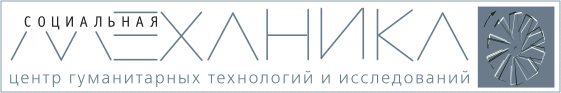 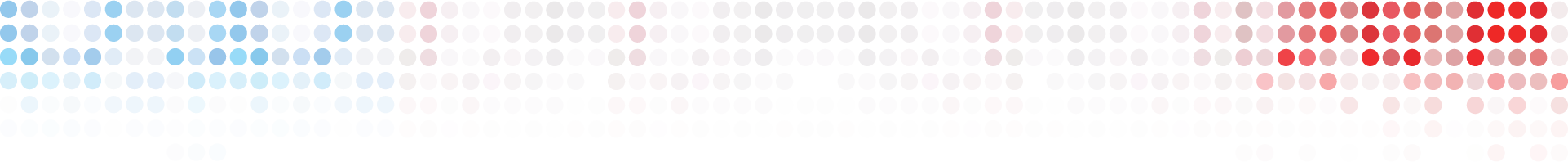 ПОСЛЕДСТВИЯ COVID-19
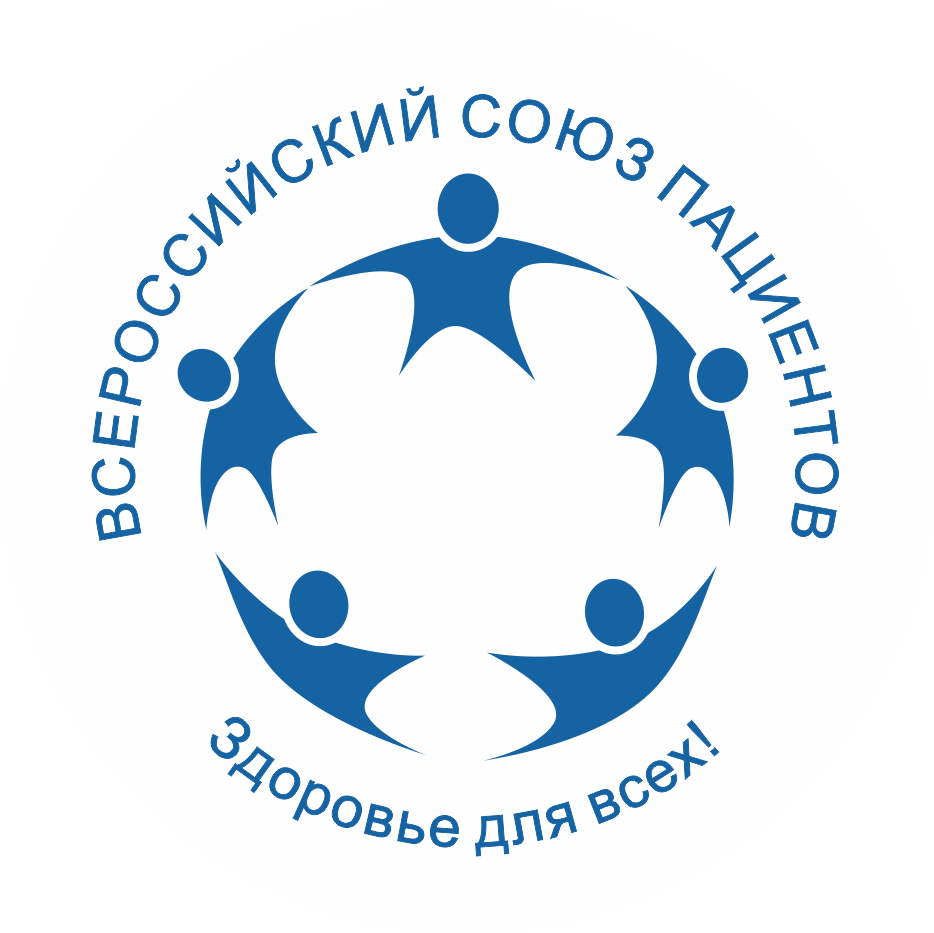 Пациенты на иммуносупрессивной терапии в большинстве отмечают пагубные последствия перенесенного Covid-19:
24% переболевших Covid-19 указали на сильные ухудшения в состоянии здоровья, 59% - на пошатнувшееся здоровье.
Состояние здоровья не изменилось у 14% переболевших Covid-19 участников исследования.

Больше других Covid-19 сказался на жизнедеятельности пациентов с ИВРЗ и с ПИД; сравнительно меньше других – на пациентах с аутоиммунными заболеваниями.
Диаграмма 15. Изменения в состоянии здоровья после Covid-19, ответы переболевших пациентов
Диаграмма 16. Изменения в состоянии здоровья после Covid-19 у разных пациентов
Профилактика Covid-19 для лиц с ослабленным иммунитетом, 2024 г.
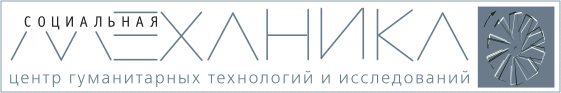 [Speaker Notes: Почти все пациенты, перенесшие COVID-19, отмечают его негативные  последствия на своём здоровье: сильное ухудшение состояние и пошатнувшееся здоровье – на это обратили внимание почти 85%.]
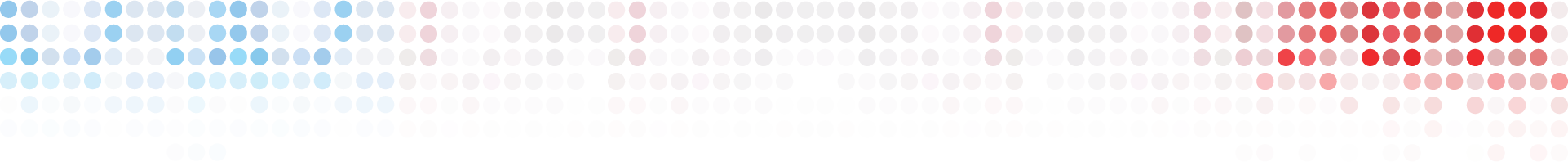 ОЦЕНКА СОБСТВЕННОЙ ВОСПРИИМЧИВОСТИ К БОЛЕЗНИ
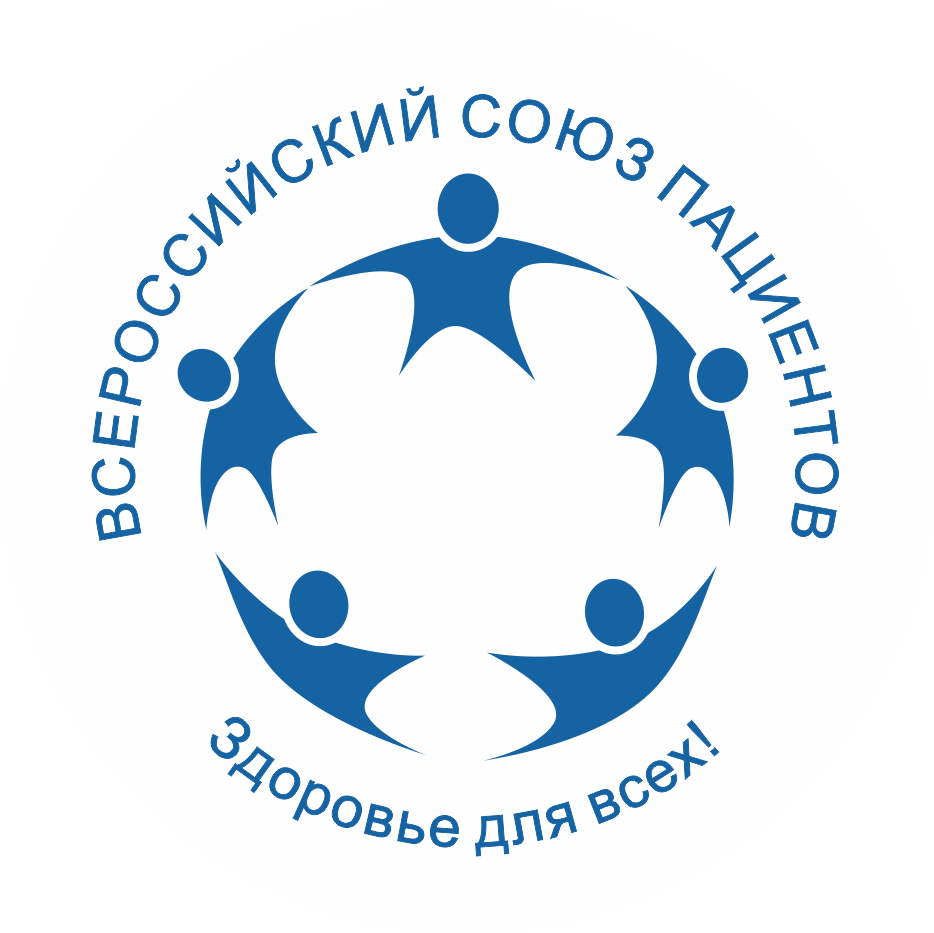 Диаграмма 17. Информированность о более высокой восприимчивости к ОРВИ и к осложнениям
Диаграмма 18. Информированность о более высокой восприимчивости к ОРВИ  у разных пациентов
Большинство пациентов на иммуносупрессии знают о собственной более высокой восприимчивости к инфекционным болезням, в том числе к Covid-19 и его осложнениям – 66,7% в исследовании.
Пациенты с ревматоидным артритом и с ПИД считают себя более информированными о собственных повышенных рисках в сезон ОРВИ: хорошо знают об этом 72-74%, в то время как в других группах пациентов – 55-65%.
Профилактика Covid-19 для лиц с ослабленным иммунитетом, 2024 г.
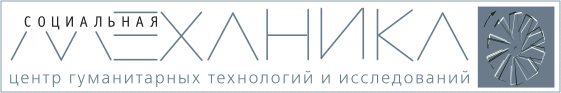 [Speaker Notes: Большинство пациентов знают о собственной более высокой восприимчивости к инфекционным болезням, в том числе к COVID-19 и его осложнениям.]
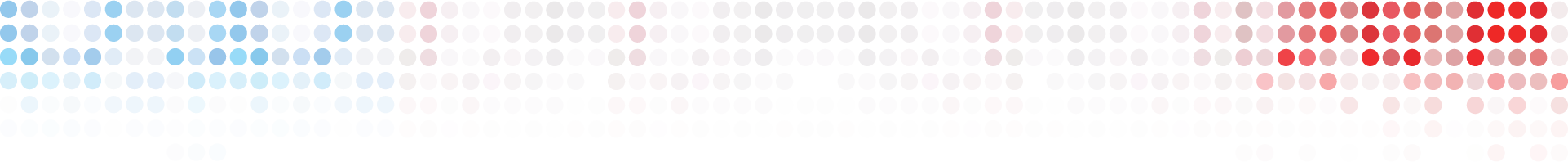 ИЗМЕНЕНИЕ ОБРАЗА ЖИЗНИ В СЕЗОН ВИРУСНЫХ ЗАБОЛЕВАНИЙ
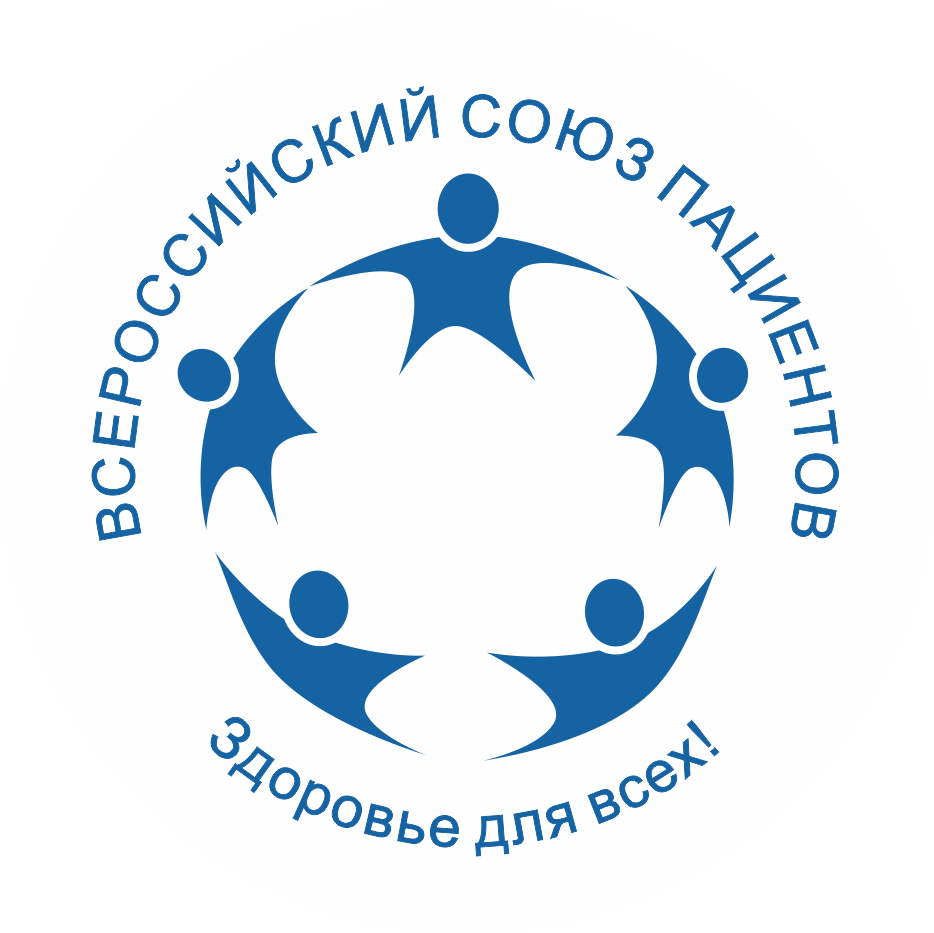 Сезоны вирусных инфекций влияют на образ жизни пациентов на иммуносупрессивной терапии.
65% опрошенных говорили о появлении тех или иных ограничений в жизни при вспышке эпидемий;
23% указали на вынужденные ограничения в трудовой деятельности в сезон инфекций;
Только 22% всех опрошенных ответили, что их жизнь никак не меняется во время вспышек вирусных заболеваний.


Сравнительно чаще на ограничения в сезон инфекционных заболеваний указывали опрошенные:
 с ПИД – 76%,
с хронической болезнью почек – 68,3%.

Сравнительно реже на ограничения в сезон простуд указывали опрошенные опрошенные с аутоиммунными заболеваниями – 55,7%.
Диаграммы 19 и 20. Изменение образа жизни в сезон вирусных заболеваний
Профилактика Covid-19 для лиц с ослабленным иммунитетом, 2024 г.
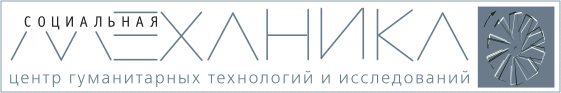 [Speaker Notes: Важной проблемой, отмеченной пациентами, также стал вопрос образа жизни в эпидсезоны. 
Абсолютное большинство говорят об органичениях в бытовой и трудовой жизни.]
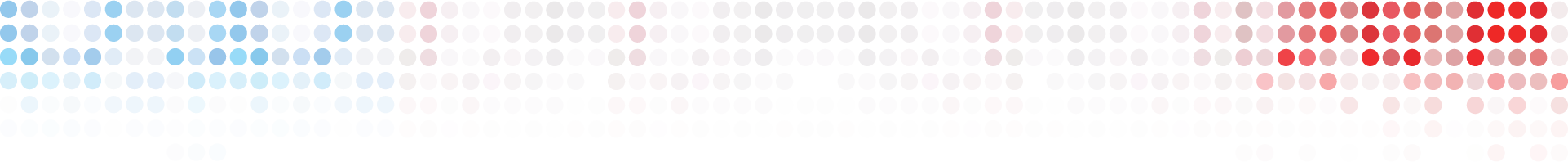 ИЗМЕНЕНИЕ ОБРАЗА ЖИЗНИ В СЕЗОН ВИРУСНЫХ ЗАБОЛЕВАНИЙ
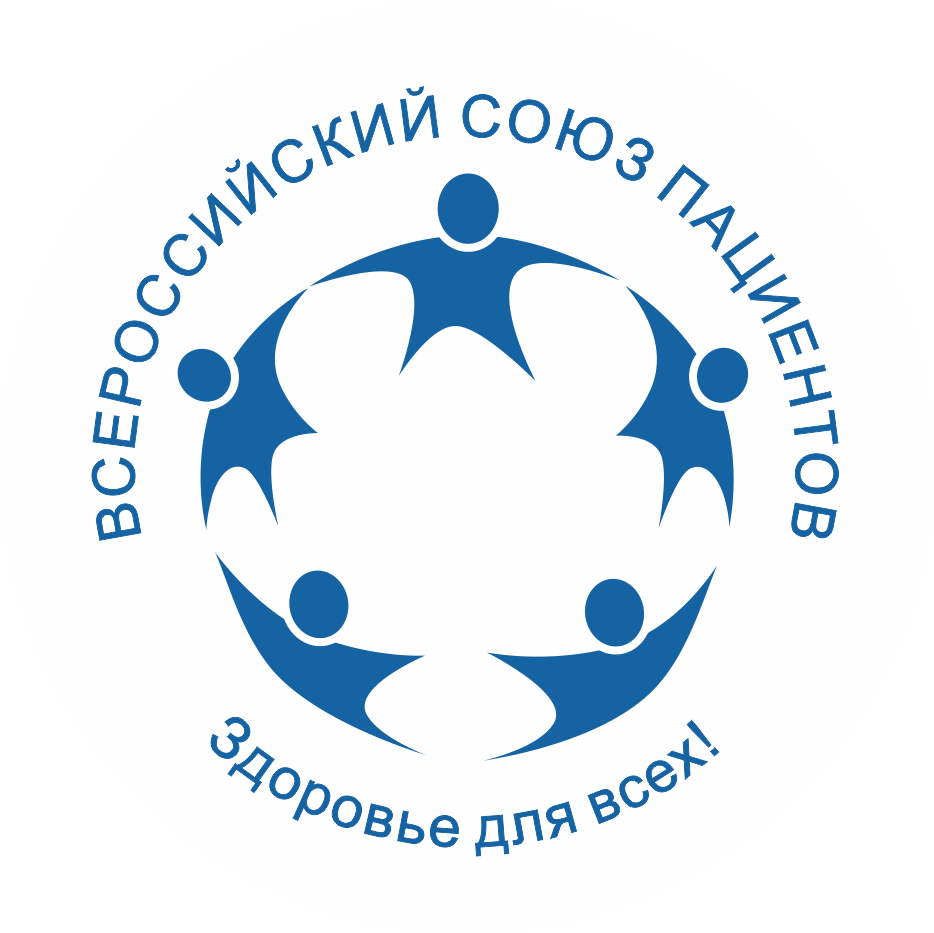 Пациенты с опытом Covid-19 чаще отмечают изменения в образе жизни в сезон вирусных заболеваний:
среди официально имевших диагноз Covid-19 указали на ограничения в повседневной жизни 71,6%, на ограничениях работы 32%.
те, у кого Covid-19 был диагностирован по домашнему тесту, чаще говорили об ограничениях в работе: 45,3%.
Диаграмма 19.1. Изменение образа жизни в сезон вирусных заболеваний у переболевших Covid-19 и нет.
Ответ на вопрос, «Меняется ли Ваш образ жизни в периоды ухудшения эпидемиологической обстановки и в сезон ОРВИ?»
Профилактика Covid-19 для лиц с ослабленным иммунитетом, 2024 г.
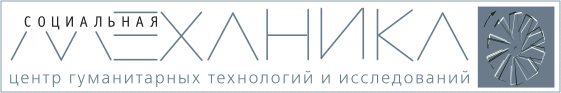 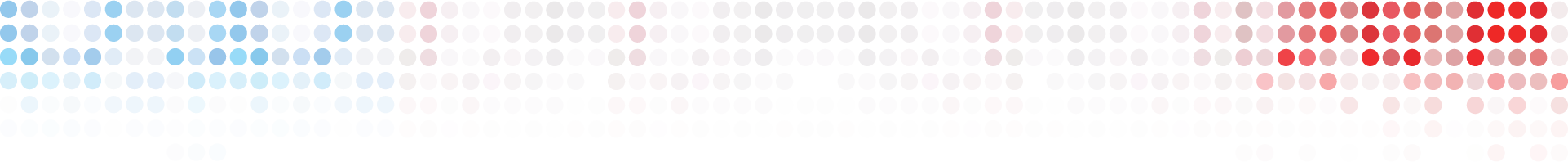 МЕРЫ ПРЕДОСТОРОЖНОСТИ В СЕЗОН ВИРУСНЫХ ЗАБОЛЕВАНИЙ
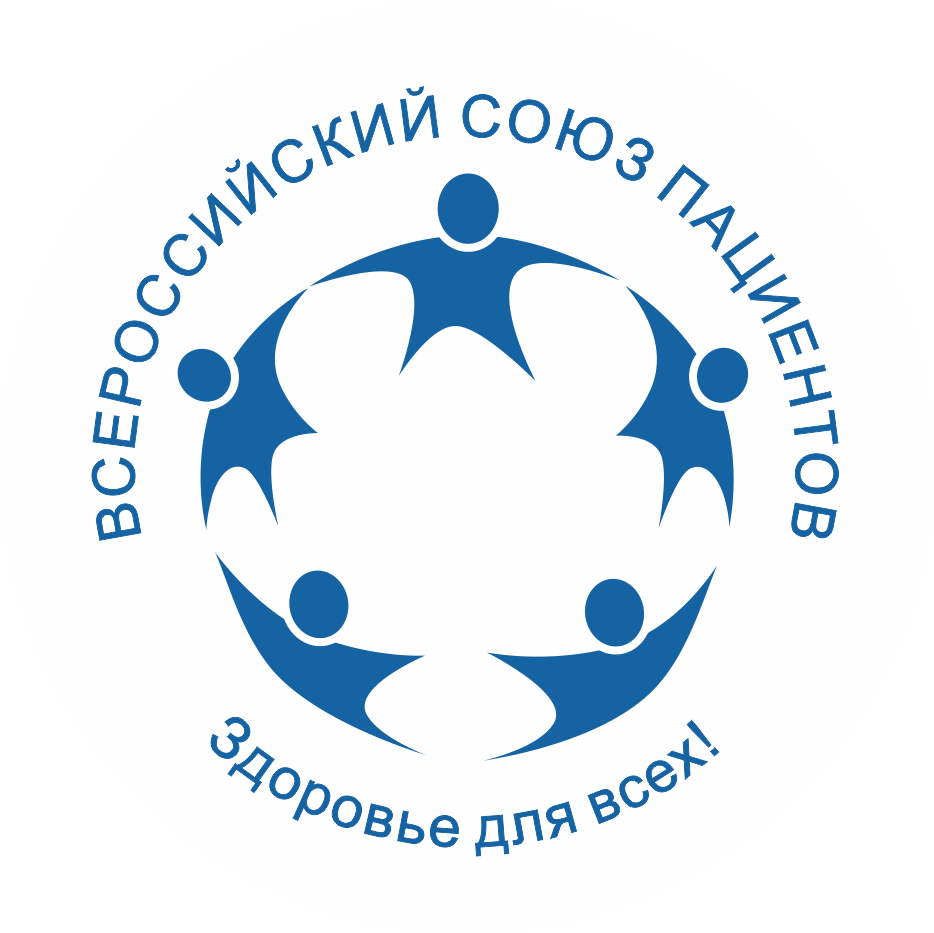 Абсолютное большинство пациентов на иммуносупрессивной терапии что-то предпринимают 
для защиты в сезон вирусных инфекционных заболеваний.
68% опрошенных используют какие-то средства, 
от масок до мазей, витаминов и проч.;
42% стараются реже выходить из дома;
Только 12,6% опрошенных не предпринимают никаких мер
в период эпидемий.


Самыми дисциплинированными пациентами являются больные ПИД: 81% опрошенных с ПИД используют различные средства, 60% уходят в самоизоляцию. 

Реже других используют специальные средства защиты пациенты с аутоиммунными заболеваниями: среди них больше всего тех, кто не принимает никаких мер предосторожности в сезон ОРВИ (23,7%).
Диаграммы 21 и 22. Меры предосторожности в сезон вирусных заболеваний
Профилактика Covid-19 для лиц с ослабленным иммунитетом, 2024 г.
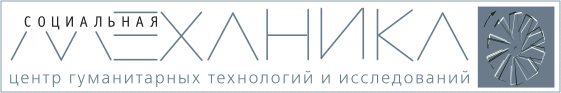 [Speaker Notes: Пациенты вынуждены прибегать к дополнительным способам защиты, а почти половина опрошенных отметила, что реже выходят из дома.]
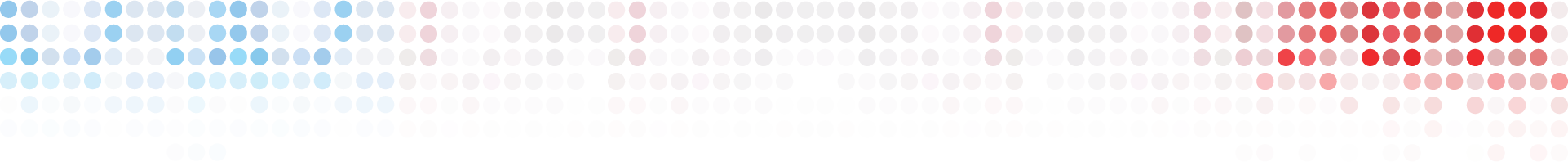 МЕРЫ ПРЕДОСТОРОЖНОСТИ В СЕЗОН ВИРУСНЫХ ЗАБОЛЕВАНИЙ
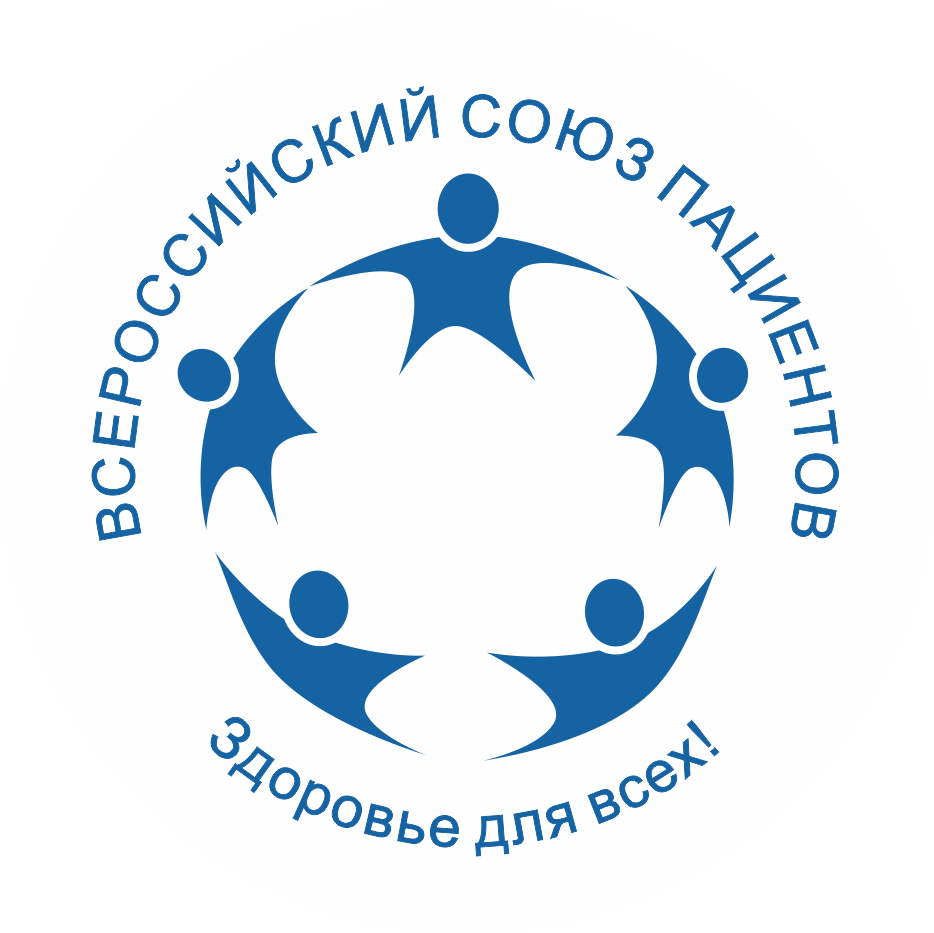 Защитные средства (маски, антисептики, мази, витамины и др.) в равной степени используют все пациенты, независимо от того, был или нет у них Covid-19:  порядка 70% опрошенных во всех группах говорили об этом.
Те, кто перенес Covid-19, – официально или нет – стараются реже выходить из дома в сезон вирусов (50%).
Диаграмма 21.1. Меры предосторожности в сезон вирусных заболеваний у переболевших Covid-19 и нет // «Принимаете ли Вы дополнительные меры предосторожности в сезон вирусных инфекционных заболеваний?»
Профилактика Covid-19 для лиц с ослабленным иммунитетом, 2024 г.
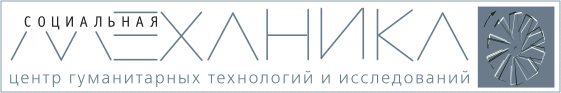 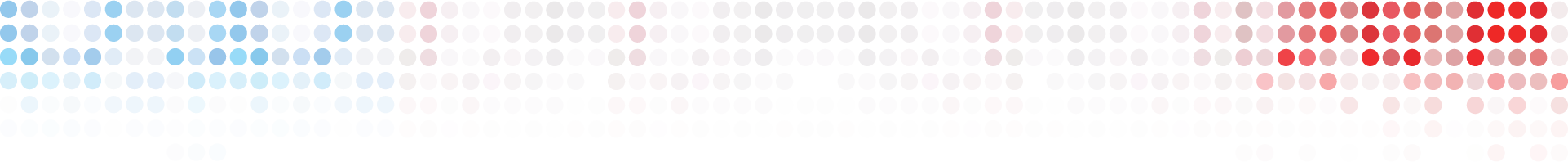 МЕРЫ ПРЕДОСТОРОЖНОСТИ В СЕЗОН ВИРУСНЫХ ЗАБОЛЕВАНИЙ
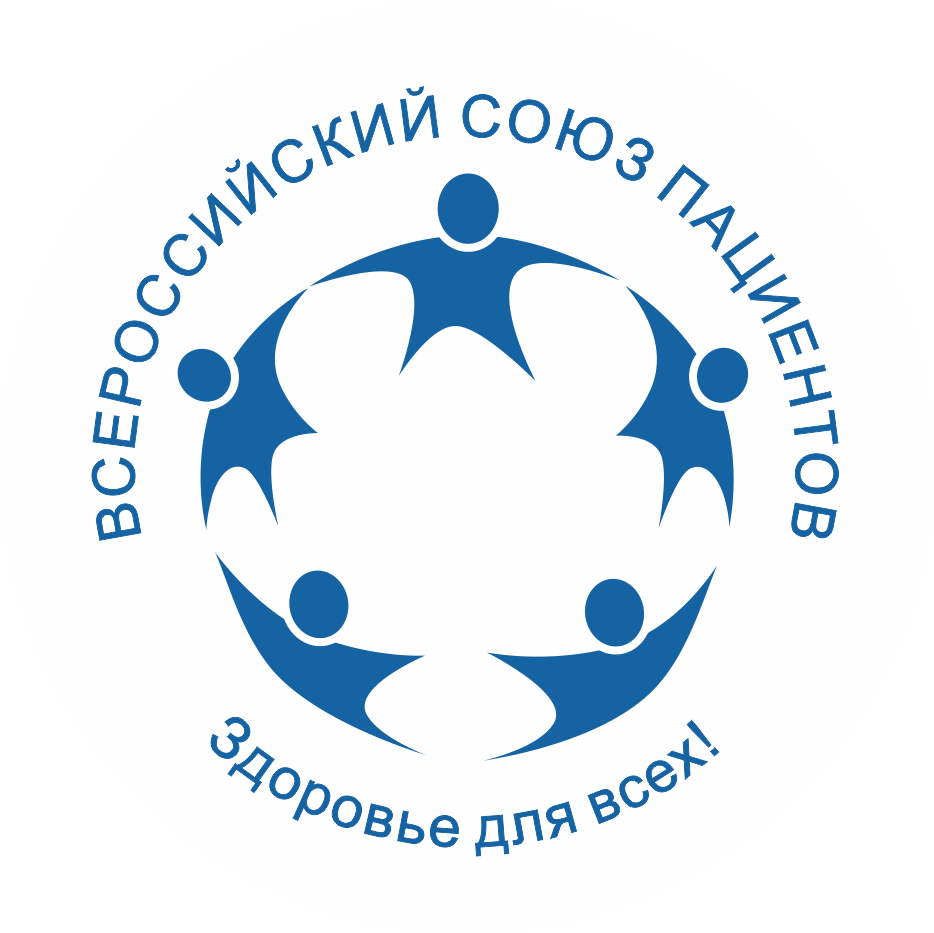 Мнения пациентов на иммуносупрессии относительно вакцинации разделились:
31,5% опрошенных считают вакцинацию эффективной для всех, 
14,6% опрошенных – необходимой мерой для людей со схожими заболеваниями. 
36,7% опрошенных придерживаются мнения, что вакцинация противопоказана людям с заболеваниями как у них. 
Абсолютных «антиваксеров» среди опрошенных оказалось 13%.


Больше всего сторонников вакцинации в том числе для себя среди пациентов с ПИД (63,2%*) и ХБП (62,5%*).

Реже считают вакцинацию необходимой в том числе для себя больные ИВРЗ (35,5%*), онкологическими (39,4%*) и аутоиммунными заболеваниями (38%*).

* Цифры получены путем сложения двух ответов: 
«вакцинация важна для всех» + «вакцинация необходима при моем заболевании»
Диаграммы 23 и 24. Отношение к вакцинации
Профилактика Covid-19 для лиц с ослабленным иммунитетом, 2024 г.
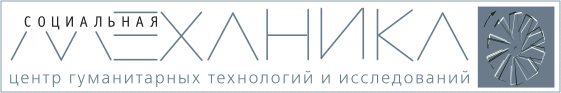 [Speaker Notes: Несмотря на высокую степень осознанности пациентов, их мнение относительно вакцинации разделились. 
Вакцинация от гриппа продолжает оставаться не очень распространенной среди пациентов на иммуносупрессивной терапии: половина опрошенных не проходят вакцинацию.]
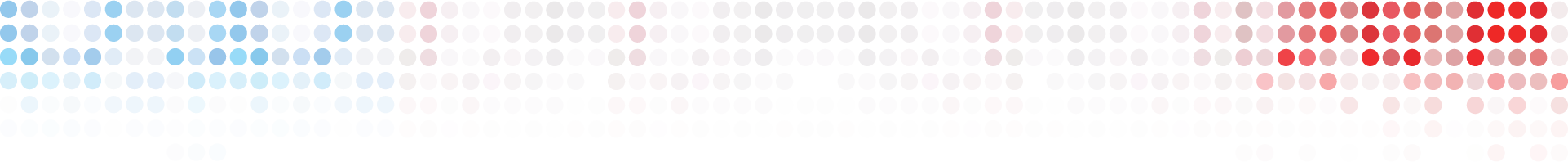 ВАКЦИНАЦИЯ ОТ COVID-19
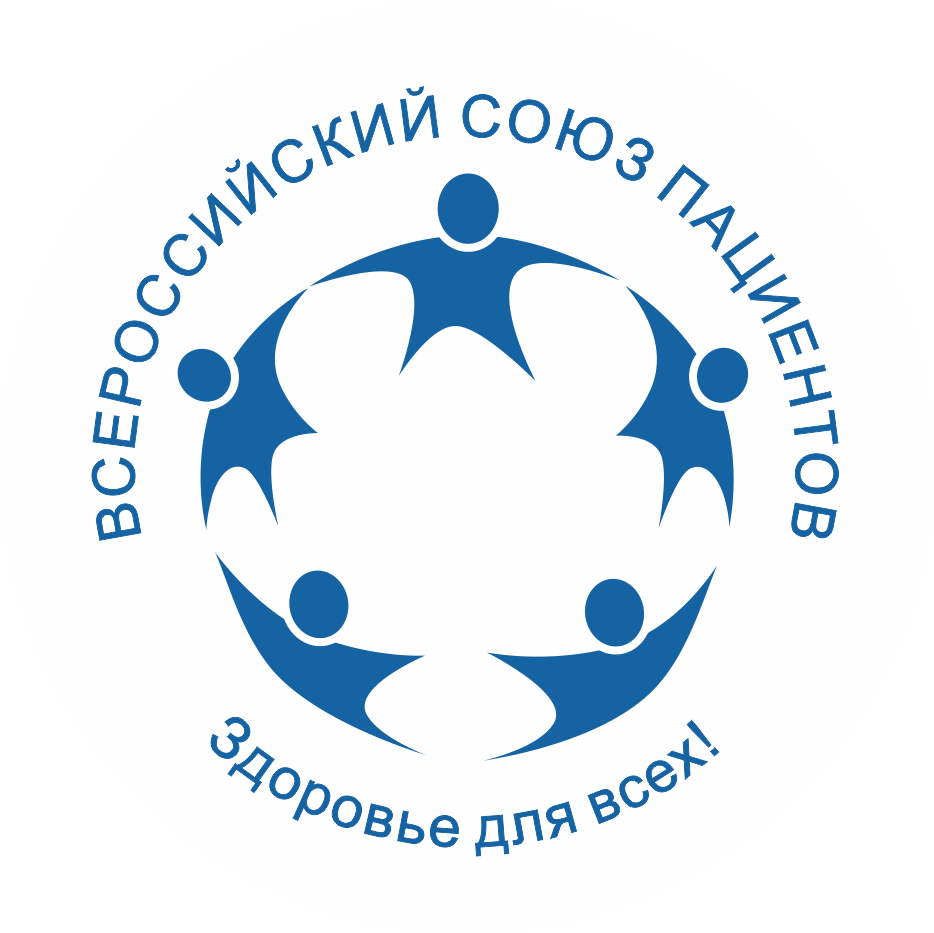 Диаграммы 25 и 26. Вакцинация против гриппа и Covid-19
Вакцинация от гриппа продолжает оставаться не очень распространенной среди пациентов на иммуносупрессивной терапии: 
Каждый второй опрошенный не проходит вакцинацию, 
19% прививаются перед сезоном гриппа, 
18% - от случая к случаю, 
1,7% - перед госпитализацией.

Масштабы вакцинации от Covid-19 в этом году примерно те же, что и годом ранее:
50% – каждый второй пациент на иммуносупрессии сегодня по разным причинам не вакцинирован от Covid-19,
20% опрошенных являются антивактерами по убеждению,
32,3% имеют двойную вакцину от Covid-19,
15,2% прошли ревакцинацию.

Доля прошедших доконтактную профилактику моноклональными антителами среди пациентов на иммуносупрессии остается ничтожно мала – в исследовании 2,3% опрошенных.
Профилактика Covid-19 для лиц с ослабленным иммунитетом, 2024 г.
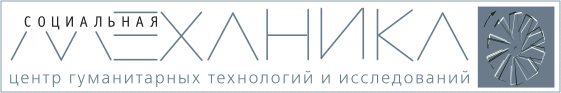 [Speaker Notes: Аналогичная история с вакцинацией от COVID-19: каждый второй пациент на иммуносупрессии не был вакцинирован от COVID-19
Эти данные характерны и для предыдущего периода.

Пассивная иммунизация моноклональными антителами
А вот распространенность пассивной иммунизации - моноклональной терапии (мАТ) остается крайне низкой. Почему мы говорим о мАТ? Вакцинация по мненитю врачей не всегда может оказать достаточной из-за ослабленного иммунитета. 
Только 2,3% опрошенных прошли паввисную иммунизацию моноклональными антителами.]
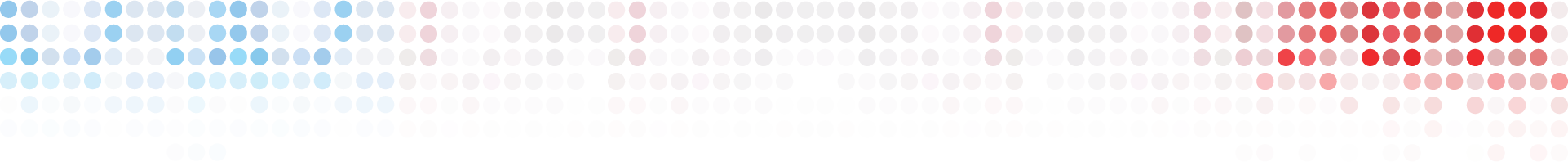 ДОКОНТАКТНАЯ ИММУНОПРОФИЛАКТИКА  МОНОКЛОНАЛЬНЫМИ АНТИТЕЛАМИ
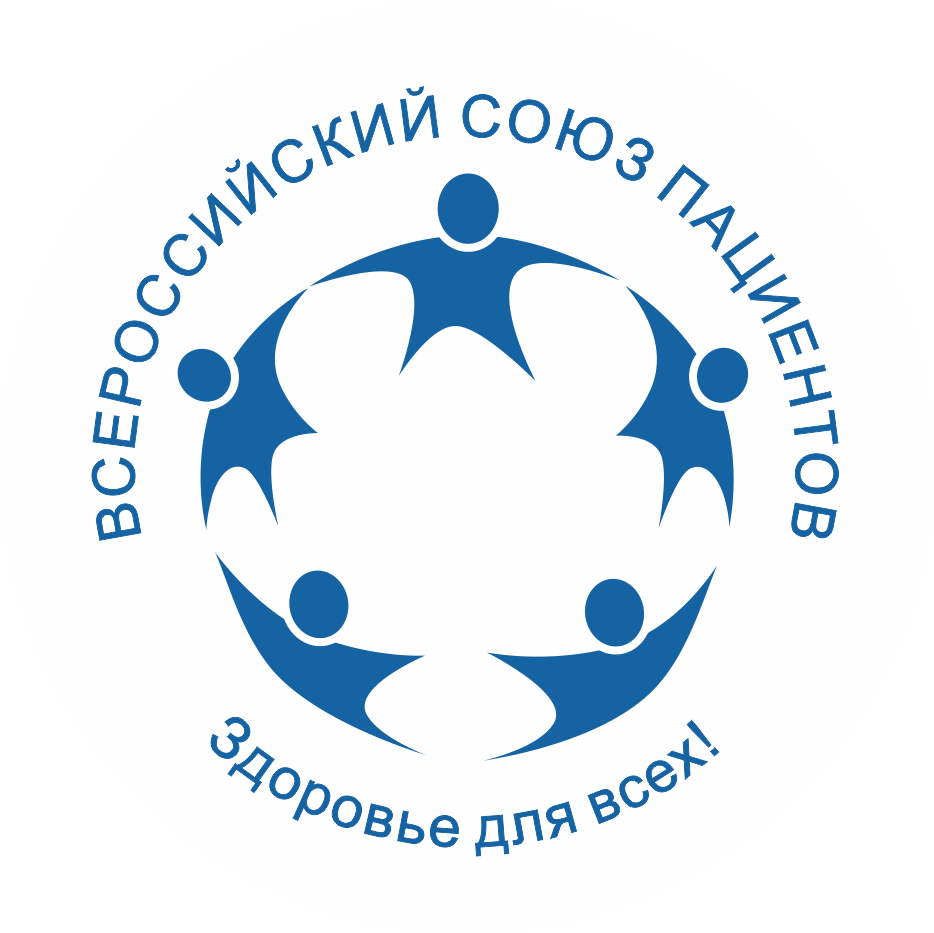 Диаграммы 30 и 31. Информированность о пассивной иммунизации моноклональными антителами
Известность моноклональной терапии остается низкой. 
28% опрошенных знают о пассивной иммунизации готовыми моноклональными антителами – это ниже, чем годом ранее (43,5% в 2023 году).
Большинство пациентов на иммуносупрессивной терапии – 72% в исследовании – ничего не знают о доконтактной иммунопрофилактике моноклональной терапии.


Пациенты на диализе и с ПИД лучше других информированы об иммунизации моноклональными антителами: 
знают о ней 45,6% и 42,6% опрошенных в этих группах. 
В трех других изучавшихся группах – среди пациентов с ревматическими, аутоиммунными и онкологическими заболеваниями – информированность о моноклональной иммунизации составила 25%.
Профилактика Covid-19 для лиц с ослабленным иммунитетом, 2024 г.
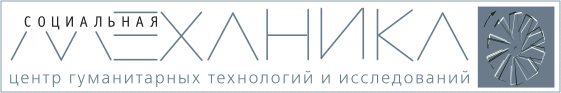 [Speaker Notes: Слайд 22-23 Известность моноклональной терапии остается низкой: слышали о ней 28% опрошенных. 
Пациенты заинтересованы в получении новой информации о профилактике в дополнение к вакцинам против Covid-19 – 62,6% опрошенных хотели бы получать новую информацию.

Пациенты на диализе и с ПИД лучше других информированы о пассивной иммунизации моноклональными антителами 

В трех других изучавшихся группах – среди пациентов с ревматическими, аутоиммунными и онкологическими заболеваниями – информированность о моноклональной иммунизации составила 25%.]
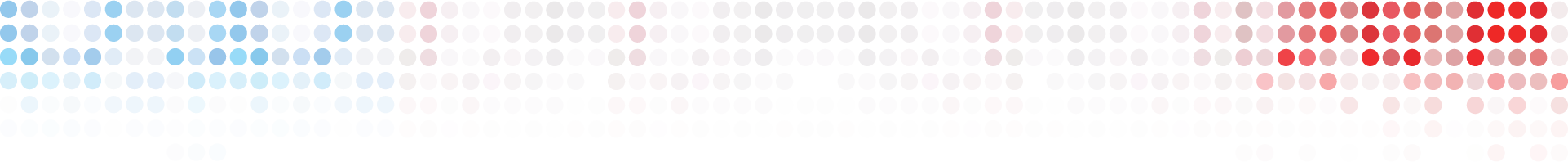 ДОКОНТАКТНАЯ ИММУНОПРОФИЛАКТИКА  МОНОКЛОНАЛЬНЫМИ АНТИТЕЛАМИ
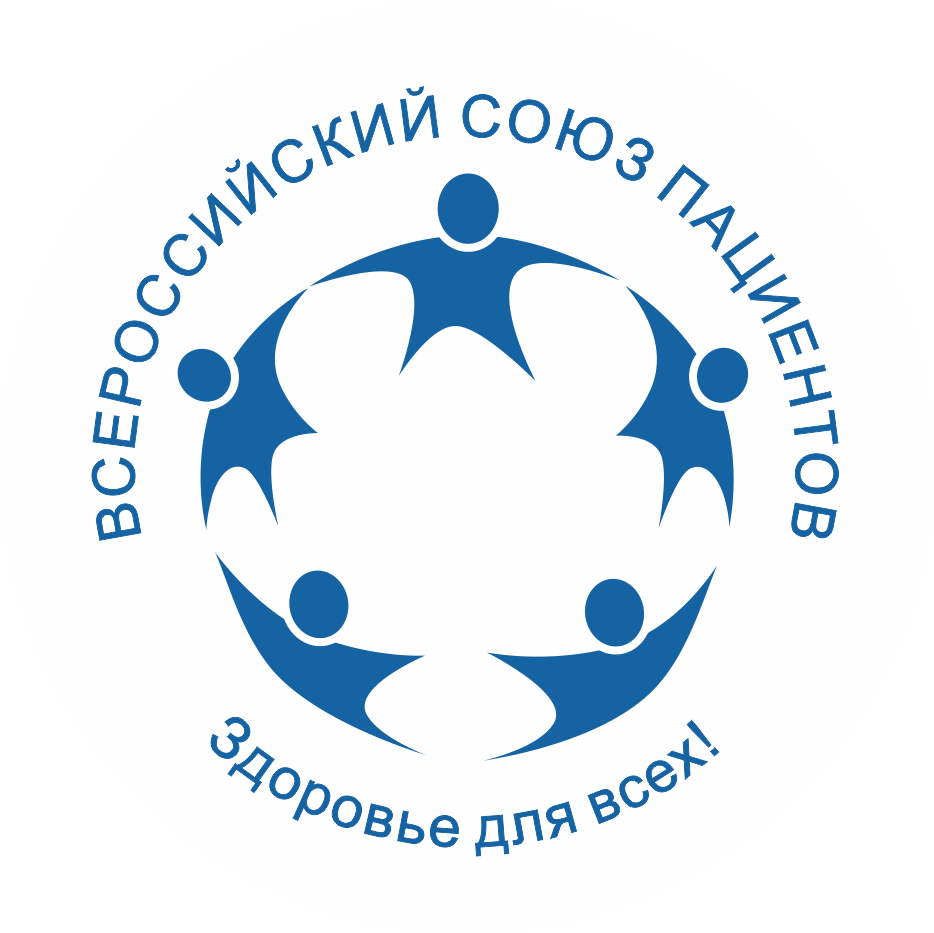 Большая часть пациентов на иммуносупрессивной терапии заинтересованы в получении новой информации о вариантах профилактики в дополнение к вакцинам против Covid-19: 
62,6% опрошенных высказали такое желание.





Чаще высказывали заинтересованность в новой информации о защите от Covid-19 опрошенные с ПИД, с ХБП и с ревматоидными заболеваниями.
Диаграммы 32 и 33. Желание получать новую информацию о защите от Covid-19
Профилактика Covid-19 для лиц с ослабленным иммунитетом, 2024 г.
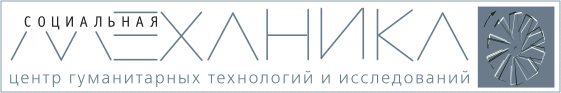 [Speaker Notes: Сравнительно чаще высказывали заинтересованность в информации о профилактике Covid-19 опрошенные с ПИД (72%), с хронической болезнью почек (67%) и с ревматоидными заболеваниями (66%).]
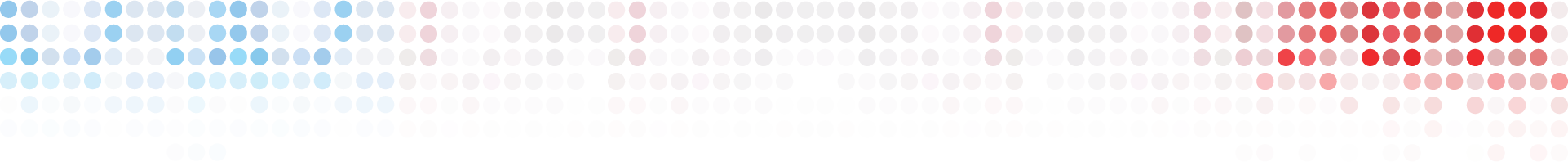 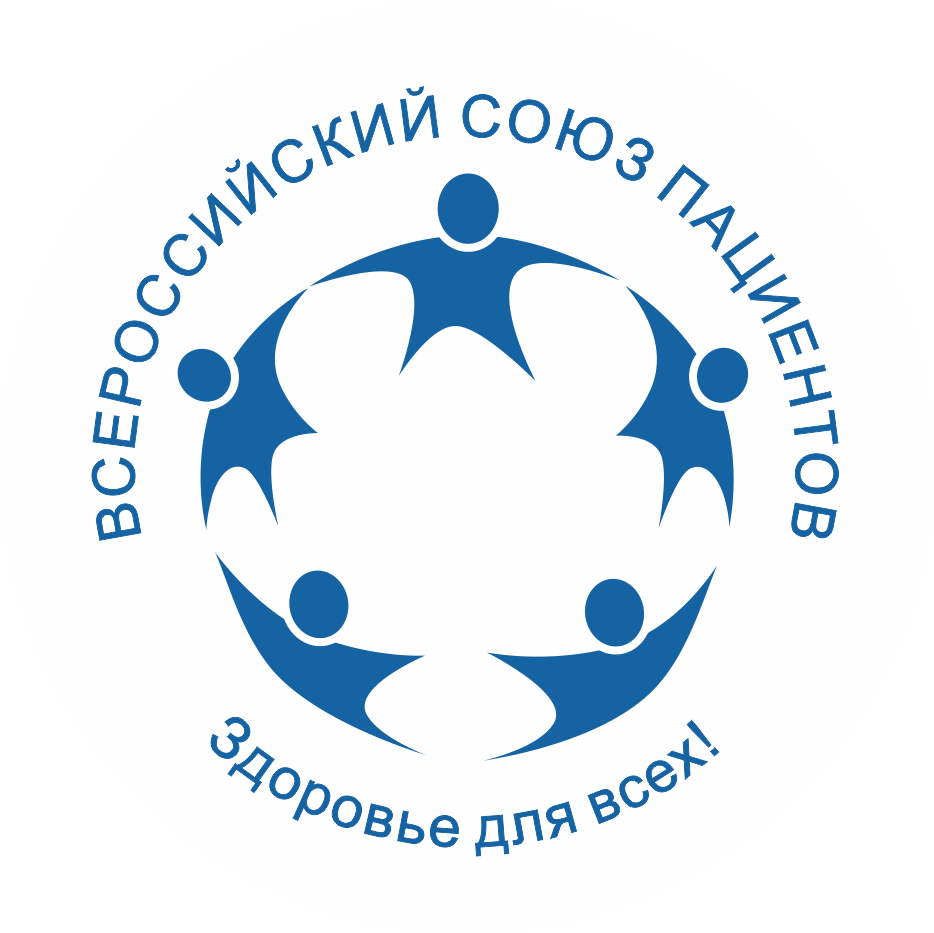 ВЫВОДЫ
В фокусе настоящего исследования – заболевания, при которых непрерывность лечения имеет колоссальное значение. В этой связи тревожен факт, что у каждого второго пациента на иммуносупрессивной терапии перенесенные ОРВИ влияли на течение и терапию основного заболевания. А в группе пациентов, перенесших именно COVID-19 – таких абсолютное большинство. 
Пациенты на иммуносупрессивной терапии в большинстве отмечают негативные последствия перенесенного COVID-19 : сильные ухудшения в состоянии здоровья и пошатнувшееся. 
Важной проблемой стал вопрос образа жизни. Абсолютное большинство говорят об ограничениях в привычной жизни. Пациенты, перенесшие COVID-19, в большей степени отмечают ограничения в рабочей сфере в сезон вирусных заболеваний. Они также вынуждены прибегать к дополнительным способам защиты и реже выходить из дома.  
Большинство пациентов знают о собственной более высокой восприимчивости к инфекционным болезням, в том числе к COVID-19 и его осложнениям. 
Однако мнение относительно вакцинации разделилось. Вакцинация от гриппа продолжает оставаться не очень распространенной среди пациентов на иммуносупрессивной терапии: половина опрошенных не проходят вакцинацию. Аналогичная история с вакцинацией и от COVID-19: каждый второй пациент на иммуносупрессии не был вакцинирован от COVID-19.
Профилактика Covid-19 для лиц с ослабленным иммунитетом, 2024 г.
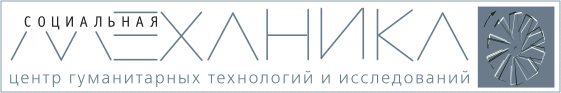 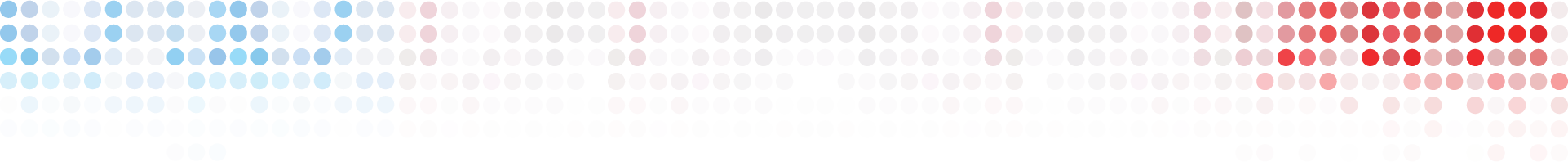 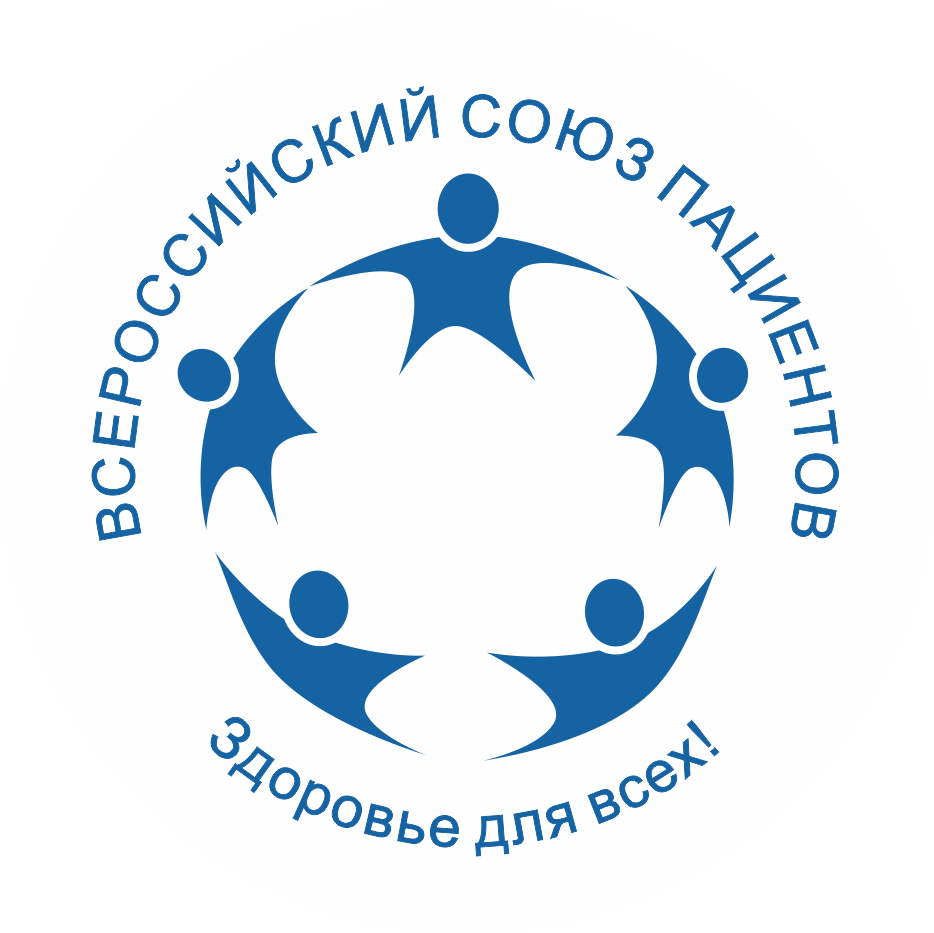 ВЫВОДЫ
Информированность о  доконтактной иммунопрофилактике моноклональными антителами
Известность доконтактной иммунопрофилактики моноклональными антителами остается низкой. 
Однако пациенты заинтересованы в получении новой информации о профилактике в дополнение к вакцинам против Covid-19
Каждый второй пациент со вторичным иммунодефицитом (55%) считает важными оповещения (по смс / в мессенджерах / электронной почте) с напоминанием об истечении срока действия вакцинации или пассивной иммунизации готовыми моноклональными антителами для профилактики Covid-19.
Профилактика Covid-19 для лиц с ослабленным иммунитетом, 2024 г.
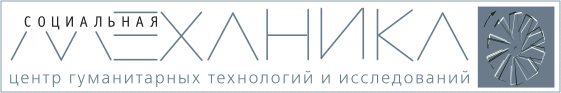 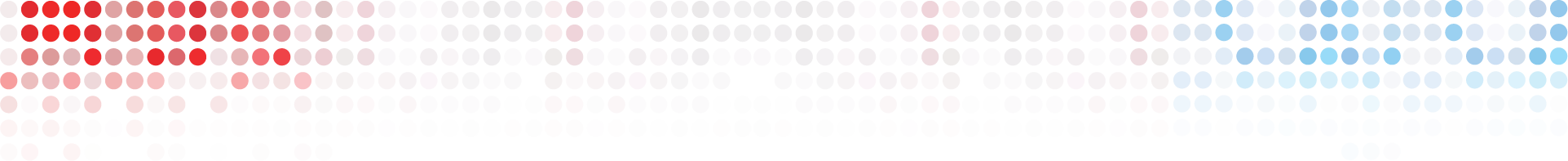 Повышенное внимание и дополнительная профилактическая работа с пациентами на иммуносупрессивной терапии имеет особое значение для предотвращения роста инфекционных заболеваний в этой социальной группе.
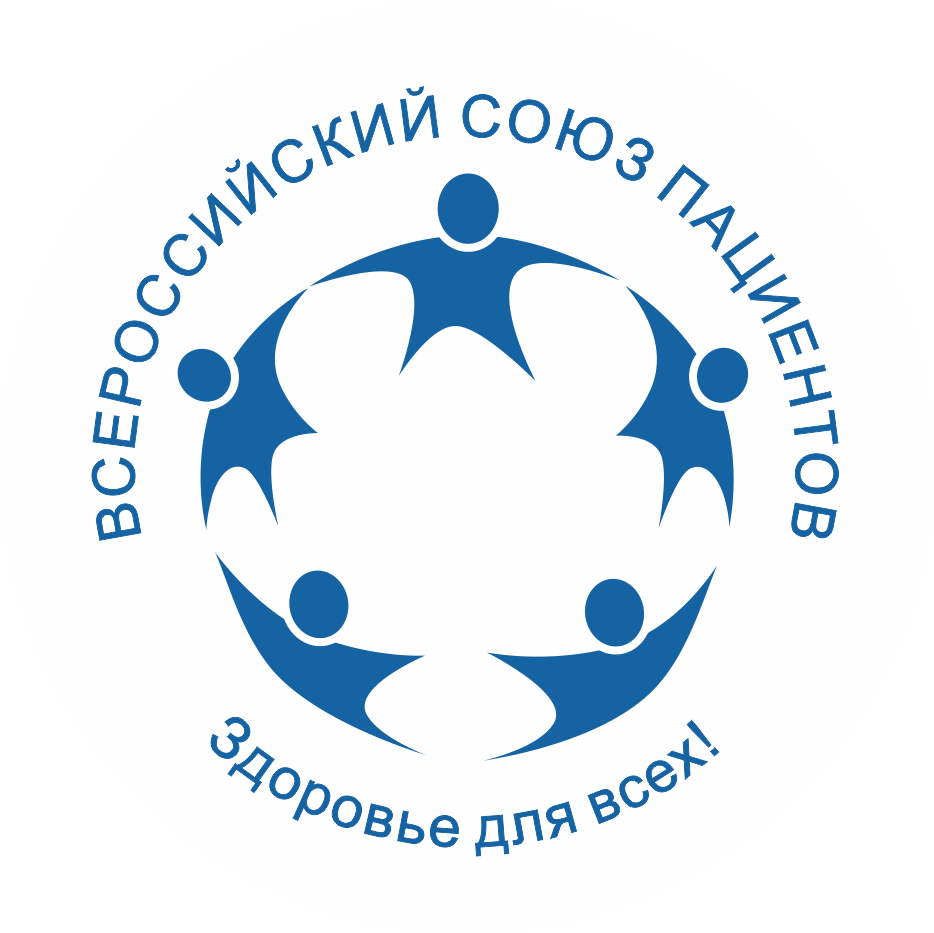 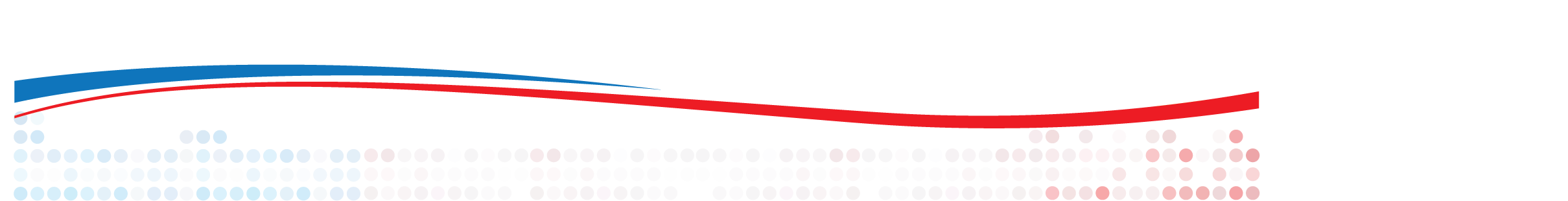 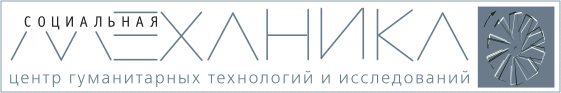 www.vspru.ru